REDES DE INNOVACIÓN PARA EL DESARROLLO RURAL
Maritza Yolanda Volverás S
Héctor Hugo Quiñonez 



Ingeniera. Concepción Hurtado Chantre
TUTOR


FUNDACIÓN UNIVERSITARIA DE POPAYÁN
FACULTAD DE CIENCIAS ADMINISTRATIVAS Y CONTABLES
ADMINISTRACIÓN DE EMPRESAS AGROPECUARIAS
INTRODUCCIÓN
El desarrollo rural está enmarcado en temas importantes como son las nuevas políticas sobre el desarrollo rural, redes de innovación, redes sociales, las tecnologías de la información y la comunicación TIC, la asociatividad, el cooperativismo y el enfoque territorial. Éstos en primera medida le permiten al productor rural mejorar la competitividad dentro del sector, logrando también la vinculación de los diferentes actores en los procesos de participación, empoderamiento de la mujer y los jóvenes, consiguiendo el relevo generacional en el campo que disminuye la migración a las ciudades.
JUSTIFICACIÓN
El presente artículo es una revisión de la situación del desarrollo rural en Colombia desde cuatro aspectos: contextualización del desarrollo rural el cual es un proceso de transformación productiva e institucional en un espacio rural determinado, cuyo fin es reducir la pobreza rural, ahí se encuentra la problemática en los procesos de extensión rural, que se manifiesta con la falta de asociatividad e interés de por parte de los productores agropecuarios, por otra parte, observamos la falta de oportunidades de emprendimiento para la mujer y el joven rural al igual que la necesidad de adquirir nuevas tecnologías y conocimientos por medio de programas de extensión rural o asistencia técnica, además las dificultades para la comercialización de sus productos. Por otra parte las redes de innovación permiten orientar, organizar y dirigir los recursos disponibles, tanto humanos, técnicos y económicos, entre tanto, la asociatividad y el cooperativismo permite  aumentar la creación de nuevos conocimientos, generar ideas para obtener nuevos productos, procesos y servicios, por ende la asociatividad surge como uno de los mecanismos de cooperación mediante el cual las pequeñas y medianas empresas unen sus esfuerzos para enfrentar las dificultades derivadas del proceso de globalización.
OBJETIVO
Realizar una revisión del estado actual del desarrollo rural en Colombia a través del análisis del contexto actual, la problemática en los procesos de extensión, las redes de innovación y extensión rural, la asociatividad y el cooperativismo.
CONTEXTO DEL DESARROLLO RURAL EN COLOMBIA
Nos ubicamos en una larga y persistente degradación del mundo rural y campesino, marcado por la alta migración campo ciudad que ha dejado sin recambio generacional el trabajo del campo
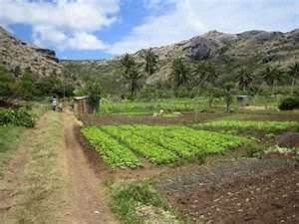 CONTEXTO DEL DESARROLLO RURAL EN COLOMBIA
En el caso de Colombia, históricamente ha tenido una de las inversiones más bajas en investigación y desarrollo en relación con países emergentes y a sus pares latinoamericanos, oscilando los últimos años entre el 0,17 y 0,2% del PIB
CONTEXTO DEL DESARROLLO RURAL EN COLOMBIA
las inversiones estatales se han centrado en programas asistencialistas con entrega de subsidios y recursos no reembolsables para mejorar los sistemas de producción, que buscan resolver problemas de corto plazo
CONTEXTO DEL DESARROLLO RURAL EN COLOMBIA
En consecuencia, en los dos últimos años también ha sido notorio que los productores (pequeños y algunos medianos) han acudido a la protesta social con bloqueos de vías y otros actos de hecho para lograr la atención del Ministerio de Agricultura y llegar a acuerdos para la solución de sus problemas
CONTEXTUALIZACION DEL DESARROLLO RURAL EN COLOMBIA
Es importante entender la nueva concepción del desarrollo rural, que considera asuntos como: la diversidad y las particularidades de cada zona; la participación y la corresponsabilidad de la población en la determinación del desarrollo rural; la integración de los diferentes subsectores presentes en cada zona y la descentralización de la toma de decisiones y las competencias a un nivel más local
PROBLEMÁTICA EN LOS PROCESOS DE EXTENSIÓN RURAL.
El problema más frecuente es el individualismo, la desconfianza y la falta de asociaciones de productores, además los manejos productivos inadecuados y la falta de tecnologías modernas entre los productores, la resistencia al cambio y a la adopción de tecnologías.
PROBLEMÁTICA EN LOS PROCESOS DE EXTENSIÓN RURAL
El problema en el  sector agropecuario se debe al  bajo crecimiento de sus actividades, ocasionado por diversas causas como son: el bajo desarrollo de capacidades técnico-productivas y empresariales; la innovación tecnológica insuficiente en el sector rural;  los bajos niveles de productividad de las unidades económicas rurales; el acceso limitado a mercados de productos agropecuarios; el insuficiente financiamiento para las actividades agropecuarias; el patrimonio fito-zoosanitario desfavorable; y el alto nivel de riesgo de la actividad agropecuaria
REDES DE INNOVACIÓN Y EXTENSIÓN RURAL
La innovación es básicamente un proceso social que se desarrolla en un ambiente interactivo e inmerso en un contexto social, cultural, institucional y territorial, orientado a organizar y dirigir los recursos disponibles, tanto humanos, técnicos y económicos, con el objetivo de aumentar la creación de nuevos conocimientos, generar ideas que permitan obtener nuevos productos, procesos y servicios o mejorar los existentes, y transferir esas mismas ideas a las fases de fabricación y comercialización
REDES DE INNOVACIÓN Y EXTENSIÓN RURAL
De otra manera, desde la perspectiva del enfoque de sistema, la innovación (generación, intercambio y uso del conocimiento) se da a partir de la interacción entre los actores que participan en un medio, y bajo este enfoque el proceso de innovación puede ser considerado como una red
REDES DE INNOVACIÓN Y EXTENSIÓN RURAL
La ley de innovación agropecuaria 1876 de dic 2017 genera un nuevo marco institucional para planificar, integrar y ejecutar tres temas que han estado desarticulados, y que, por lo tanto, han generado bajo impacto en innovación y mejoras en la productividad del sector entre los cuales tenemos la investigación y el desarrollo tecnológico, integrar los temas de formación y de capacitación para la innovación agropecuaria, la creación del Subsistema de Extensión Agropecuaria, que busca atender a los más pequeños, pobres, vulnerables, a los más necesitados. Es un servicio de extensión que se basa en las particularidades del territorio
REDES DE INNOVACIÓN Y EXTENSIÓN RURAL
La innovación es básicamente un proceso social que se desarrolla en un ambiente interactivo e inmerso en un contexto social, cultural, institucional y territorial, orientado a organizar y dirigir los recursos disponibles, tanto humanos, técnicos y económicos, con el objetivo de aumentar la creación de nuevos conocimientos, generar ideas que permitan obtener nuevos productos, procesos y servicios o mejorar los existentes, y transferir esas mismas ideas a las fases de fabricación y comercialización
REDES DE INNOVACIÓN Y EXTENSIÓN RURAL
las ONG y las organizaciones campesinas concentran el 69% de las instituciones prestadoras de este servicio, y si a esto se suma otro 10% de empresas privadas, se encuentra que la Asistencia Técnica AT está siendo prestada principalmente por organizaciones no gubernamentales o privadas. En contraste con el hecho de que solo el 10% esté representado por las UMATA, a pesar de que para el productor siguen siendo el referente más cercano para este tipo de asesoría
REDES DE INNOVACIÓN Y EXTENSIÓN RURAL
Es necesario potenciar la adopción de tecnología e innovaciones con base en la capacidad de interacción de campesino a campesino, a través del intercambio de sus conocimientos, proceso fundamentado en aspectos como el desarrollo de relaciones de confianza, la organización territorial rural, las redes, las estructuras sociales y las formas de flujo del conocimiento, los cuales tienen relación directa con las dinámicas de interacción local
REDES DE INNOVACIÓN Y EXTENSIÓN RURAL
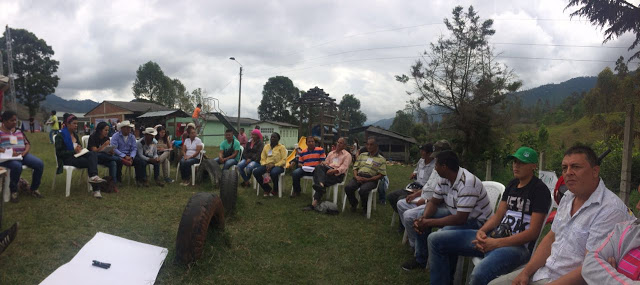 REDES DE INNOVCIÓN Y EXTENSIÓN RURAL
Las universidades tienen baja representación, solo 4% de las organizaciones pertenecen a este perfil, situación que es el reflejo de lo que se encuentra en los pensum que tienen programas académicos vinculados con el sector agropecuario, enfocado principalmente en la formación de profesionales con fortalezas técnicas dejando de lado la formación complementaria que le permita a un profesional del sector agropecuario estar en capacidad de brindar el acompañamiento técnico integral
REDES DE INNOVACIÓN Y EXTENSIÓN RURAL
las TIC en el sector agropecuario juegan un rol importante, reducen costos en la obtención de información, aumentan ingresos económicos de los productores rurales, contribuyen en la creación de redes de colaboración y alianzas empresariales, facilitan el aprendizaje y la capacitación mejorando la productividad y reduciendo los riesgos
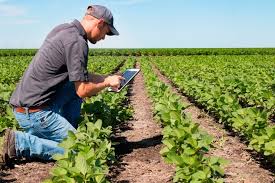 ASOCIATIVIDAD Y COOPETATIVISMO COMO ESTRATEGIA DE TRABAJO EN RED
La asociatividad se define como «una estrategia resultado de una cooperación o coalición de empresas y/o personas en función de un objetivo en común, en la que cada participante mantiene independencia jurídica y gerencial»
ASOCIATIVIDAD Y COOPERATIVISMO COMO ESTRATEGIA DE TRABAJO EN RED
las cooperativas por su naturaleza, no generan utilidades, sino excedentes y están autorizadas a beneficiar a sus socios con precios bajos para los insumos o servicios que ofrecen, sin buscar obtener utilidades. Si se genera un excedente, la cooperativa puede distribuirlo entre los asociados y dejar un monto porcentualmente minoritario para la reserva cooperativa.
ASOCIATIVIDAD Y COOPERATIVISMO COMO ESTRATEGIA DE TRABAJO EN RED
El caso más exitoso de asociatividad en el país se presenta en la región de Antioquia. En Medellín se destaca el proyecto Medellín: Ciudad clúster. El objetivo de esta iniciativa es dar apoyo y fortalecimiento desde su creación hasta su expansión a las empresas que pertenecen a los cinco clústeres estratégicos de la ciudad: energía eléctrica, construcción, turismo de negocios, ferias y convenciones y servicios de medicina y odontología
ASOCIATIVIDAD Y COOPERATIVISMO COMO ESTRATEGIA DE TRABAJO EN RED
Otro caso exitoso como la Cooperativa UNILAC (La Unión, Antioquia): Que dedica desde su creación (2007), a prestar el servicio de centro de acopio de leche, con capacidad actual de 47 mil litros diarios, en el cual se realizan labores de análisis, enfriamiento y envío del producto al cliente.
ASOCIATIVIDAD Y COOPERATIVISMO COMO ESTRATEGIA DE TRABAJO EN RED
Los problemas que afrontan las empresas agrícolas en pequeña y mediana escala para sobrevivir y desarrollarse en condiciones competitivas y de asociatividad provienen del hecho de que los mercados de financiación, asistencia técnica y de productos fallan cuando las mencionadas empresas gestionan o se enfrentan a esos mercados en forma individual o independiente
CONCLUSIONES
En este mundo globalizado la mejor manera de innovar se basa en informarse, educarse, e invertir, en las capacidades de las personas para mantenerse constantemente competitivo; mediante el buen uso de las TIC, donde se encuentra una oportunidad para desarrollar y poner en marcha ideas innovadoras, que generen un impacto económico, social, político, ambiental y cultural dentro de la población rural. 
En algunos casos los pequeños productores no tienen la capacidad de abastecer los mercados regionales o nacionales de manera individual, por esta razón se ven marcadas las oportunidades del sector rural mediante procesos de asociatividad y cooperativismo, esta  forma de ayudarse y apoyarse entre productores, a su vez les permite crecer como persona, ser más equitativos, mejorar las capacidades de autogestión, educación, empoderamiento, y a su vez fortalece el desarrollo económico y social de las familias involucradas en los procesos.
CONCLUSIONES
En cuanto a las redes de innovación, estas permiten analizar todos los papeles que generan procesos de aprendizaje y evaluación para los productores, las empresas y organizaciones del sector agropecuario, generando alternativas de solución mediante el uso apropiado de conocimientos, logrando estimular la interacción local y la competitividad, apoyados desde la asistencia técnica y la extensión rural.
REFERENCIAS BIBLIOGRÁFICAS
[1] Pabletic F., & Reyes C. (2013) Cooperativismo como herramienta del desarrollo territorial rural: experiencias concretas, desafíos y aprendizajes. Revista Cooperativismo y Desarrollo. 1(2): 1-12)
[2] Amézaga C, Rodríguez D, Núñez M & Herrera D. (2013), Orientaciones Estratégicas para el Fortalecimiento de la Gestión Asociativa. Instituto Interamericano de Cooperación para la Agricultura (IICA).3-10. Obtenido de http://repiica.iica.int/docs/B3246e/B3246e.pdf
[3] Buendía I, & Martínez A, (2014) Desarrollo territorial rural y cooperativas: un análisis desde las políticas públicas. Cuadernos de Desarrollo Rural - revistas científicas Javeriana. 41-45.
[4] Rodriguez F, S. L., & Gómez M, A. (2014). Regalías para la ciencia, la tecnología y la innovación en Colombia: retos y consideraciones. Cartagena de Indias. 
[5] Álzate L. M., & Giraldo J. J. (2013) Modelo de gestión para mejorar la productividad para la globalización de las PYMES del sector agrícola de Antioquia. Obtenido de https://repository.upb.edu.co/bitstream/handle/20.500.11912/1435/Ariculo%20publicable.pdf?sequence=2&isAllowed=y 29-32
[6] Rodríguez E. H., Ramírez G, C. J., Restrepo B, L.F., (2016) Nuevas tendencias de la extensión rural para el desarrollo de capacidades de autogestión. Corpoica Cienc Tecnol Agropecuaria. 17(1):31-42.
[7] Machado, A. y Botello, S. (2014). La Agricultura Familiar en Colombia. Serie Documentos de Trabajo N° 146. Grupo de Trabajo: Desarrollo con Cohesión Territorial. Programa Cohesión Territorial para el Desarrollo. Rimisp, Santiago, Chile.: 25-31
[8] UNFPA. (2017). Estado de la población mundial (2017). Mundos aparte: la salud y derechos sexuales y reproductivos en tiempos de desigualdad. Nueva York: Fondo de Población de las Naciones Unidas. Recuperado de http://colombia.unfpa.org/es/publications/estado-de-la-poblaci%C3%B3n-mundial-2017-7
[9] Junguito, R., Perfetti, J. J., & Becerra, A. (2014). Desarrollo de la Agricultura Colombiana. Bogota: La Imprenta Editores S.A. Obtenido de https://www.repository.fedesarrollo.org.co/bitstream/handle/11445/151/CDF_No_48_Marzo_2014.pdf?sequence=3&isAllowed=y.:43-56
[10] Departamento Administrativo Nacional de Estadística. (2018). Censo Nacional Agropecuario 2014. Consultado 2018 oct 28. https://www.dane.gov.co/index.php/estadisticas-por-tema/agropecuario/censo-nacional-agropecuario-2014.: 37-43
REFERENCIAS BIBLIOGRÁFICAS
[11] Perfetti, J. J., Balcázar, A., & Antonio, H.  (2013). Políticas para el desarrollo de la agricultura en Colombia. Bogotá: La Imprenta Editores S.A.: 27-38
[12] Rodríguez F., Güechá F. D., & Sastre G. E. (2017). El rol de los jóvenes en el fomento del desarrollo rural en Colombia [Tesis de pregrado] Universidad Lasalle, Bogotá, Colombia. 7p
[13] Donovan, J., & Stoian, D. (2012). 5 Capitales una herramienta para evaluar los impactos del desarrollo de cadenas de valor sobre la pobreza. Turrialba, Costa Rica: Serie técnica. Boletín Técnico, CATIE; no. 55. 7-13
[14] FAO. (2011). La incorporación de la Agricultura Familiar (Vol. 5). San Salvador, El Salvador: Representación de la FAO en El Salvador. Obtenido de http://www.fao.org/climatechange/30322-0f6b6122dbb0e982c1b301f177a745160.pdf 4-5
[15] Reyes G, J.A., & Boucher, F., (2015). El Desarrollo Rural con Enfoque Territorial - Modelos aplicables en Latino America. Asociacion de Ingenieros Agronomos del Llano, 3-5. 
[16]Jiménez C, J. S., Rendón M, R., Toledo, J. U., Aranda O, G., (2016). Las tecnologías de la información y comunicación como fuente de conocimientos en el sector rural. Revista Mexicana de Ciencias Agrícolas. 3-5 
 [17] López, L. y Calderón, G. (2006). Análisis de las dinámicas culturales al interior de un clúster empresarial. Revista Estudios Gerenciales, 99,13–37
[18] Barrientos F, J.C., y Berg, E, (2013). Evaluación del impacto de las innovaciones agrícolas: una revisión. Agronomía Colombiana , 31 (1), 120-130
[19] Corporación Colombiana de Investigación Agropecuaria. (2015). Diagnostico de Ciencia,Tecnología e Innovación en el Sector Agropecuario. Bogotá. Obtenido de https://colaboracion.dnp.gov.co/CDT/Agriculturapecuarioforestal%20y%20pesca/Diagn%C3%B3stico%20de%20la%20Ciencia,%20Tecnolog%C3%ADa%20e%20Innovaci%C3%B3n%20en%20el%20Sector%20Agropecuario-CORPOICA.pdf.: 30-38 
[20] Fundación cotec para la innovación tecnológica. (2016) La persona protagonista de la innovación. Ayuntamiento de Gijón, 2
REFERENCIAS BIBLIOGRÁFICAS
[21] Zabala S, H., (2016). Economía agraria y asociatividad cooperativa en Colombia. Medellín, Antioquia: Fondo editorial Luis Amigo. 118-127
[22] Lopez T, B. J., Rendón M, R., Espinosa S, T., Díaz S, P., Santellano E, E., (2016), Medición de cobertura oculta en servicios de asistencia técnica y capacitación en el medio rural. Revista Mexicana de Ciencias Agrícolas. 3091.: 5-13
[23] Medina, M. A. (2018). ¿En qué consiste la nueva ley de innovación agropecuaria? El Espectador. Obtenido de https://www.elespectador.com/economia/en-que-consiste-la-nueva-ley-de-innovacion-agropecuaria-articulo-737103
 [24] Plan Estrátegico de Ciencia, Tecnología e Innovacion del Sector Agropecuario Colombiano. (2016). PECTIA. Bogota. Recuperado el 30 de octubre de 2018, de http://www.colciencias.gov.co/sites/default/files/upload/noticias/pectia-2017-actualizado.pdf.: 16-28  
[25] Sociedad de Agricultores de Colombia. 2012. Estadísticas. [consultado 2018 nov 6]. http://www.sac.org.co/es/estudioseconomicos/
estadisticas.html .
[26] Castellanos, O., Torres L.,  y Flores, D., (2010). Agenda Prospectiva de investigación y desarrollo, Ministerios de agricultura y desarrollo rural, Giro Editores, Bogotá, 75
[27] Anlló, G., Bisang, R., Campi, M., (2013). Claves para repensar el agro argentino. Revista Iberoamericana de Ciencia, Tecnología y Sociedad, 1-5.
 [28] Ortiz J, B., Jiménez S, L., Rendón M, R., y  Díaz J, J. (2016). Escuelas de campo en México: un análisis a partir de redes sociales. Revista Mexicana de Ciencias Agrícolas 2900-2902
 [29] Ospina P, A., Alzate C, J.D. (2018). La asociatividad como estrategia para gestionar los procesos de desarrollo eprearial y solucion a problemas sociales. Revista Loginn, 2(1), 84-89.
[30] Rendón M, R., Aguilar A, J., Muñoz R, M., y Reyes A, J, C.,. (2007). Identificación de actores clave para la gestión de la innovación: el uso de redes sociales. Agencia para la gestión de la innovación, © 2007. Universidad Autónoma Chapingo-Ciestaam/PIIAI. 7
REFERENCIAS BIBLIOGRÁFICAS
[30] Rendón M, R., Aguilar A, J., Muñoz R, M., y Reyes A, J, C.,. (2007). Identificación de actores clave para la gestión de la innovación: el uso de redes sociales. Agencia para la gestión de la innovación, © 2007. Universidad Autónoma Chapingo-Ciestaam/PIIAI. 7.
[31] Barrera R, A.I., Baca D M, J., Santoyo C, H.V., Reyes A, J, C J., (2013) Propuesta metodológica para analizar la competitividad de redes de valor agroindustriales. Revista Mexicana de Agronegocios 234-235
[32] OCDE, & Eurostat. (2006). Manual de Oslo. Maldonado, Madrid: Grupo Tragsa. Obtenido de http://www.itq.edu.mx/convocatorias/manualdeoslo.pdf 47-54
[33] Ramaswamy., Prahalad C.K. y V. (2002), La co-creación de valor, Revista Gestión de innovación. Buenos aires argentina, 7.
[34] Echeverri R, C.D., Torres T, D.K., (2010). Hacia una economía de Conocimiento. Plan estratégico de Ciencia, tecnología e innovación. Seminario Internacional, Bogotá, Colombia obtenido de https://stadium.unad.edu.co/preview/UNAD.php?url=/bitstream/10596/20720/1/1083870488.pdf 31-32.
 [35] Salazar A, C.H., (2000). El desarrollo rural colombiano y los retos de la institucionalidad, pontificia Universidad Javeriana, 7-8. 
[36 ]Montalvo S, J.; Barriga O, O.A.; Rojas M, S.C. Tecnología aplicada en el agro colombiano: asimetrías evidenciadas en la competitividad entre los subsectores café y maíz durante el periodo 2005 - 2015. [Trabajo deGrado]. Bogotá (Colombia) Universidad de la Salle, Facultad de Ciencias Economicas y Sociales, 2017, 22_33p
37] Beltrán, R. (2013). El cooperativismo agrario. Amasando la realidad, 15(1), 6-7. 
[38] Buendía M, I., Côté, A., (2014). Desarrollo territorial rural y cooperativas: Un análisis desde las políticas públicas. Cuadernos de Desarrollo Rural - revistas científicas Javeriana, 11(74), 39-41. 
[39] Amézaga, C., Rodríguez, D., Núñez, M., & Herrera, D. (2013). Orientaciones Estratégicas para el Fortalecimiento de la Gestión Asociativa. San Salvador, El Salvador: Daniel Rodríguez Sáenz. Obtenido de http://repiica.iica.int/docs/B3246e/B3246e.pdf
[40] Liendo, M.G., Martínez, A.M., (2001). Asociatividad una alternativa para el desarrollo y crecimiento de las pymes. Instituto de Investigaciones Económicas, Escuela de Economía,302